Корректировка воспитательной работы при внедрении компонента «функциональная грамотность». Мониторинг функциональной грамотности в рамках ВСОКО
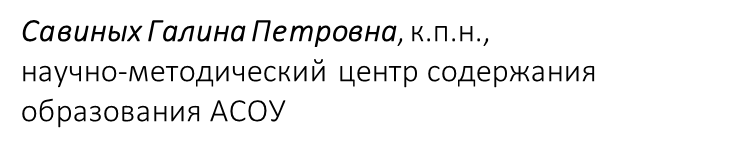 01
ФГ как образовательный результат
Место ФГ в системе воспитания
18.2.3. Рабочая программа воспитания должна быть направлена на развитие личности обучающихся, в том числе духовно-нравственное развитие, укрепление психического здоровья и физическое воспитание, достижение результатов освоения обучающимися образовательной программы среднего общего образования
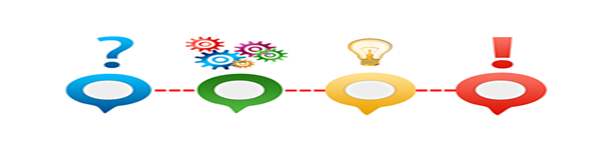 Современное понимание образовательного результата
Новизна регуляторов (в связи с PISA)
Из приложения к приказу Рособрнадзора № 590, Минпросвещения России № 219 
от 06.05.2019
Синергийность ФГ
«КОРНИ»: Ян Амос Коменский  «Великая дидактика» (1638 г.)
«Метафизика должна открывать первые и самые последние основы природы, именно основные условия всех вещей, свойства и различия с самыми общими нормами всех вещей, как с определениями понятий, так и с аксиомами, идеями и их построением»
Классы шестилетнего цикла обучения:
I.        Грамматический класс
II.        Физический класс
III.         Математический класс
IV.             Моральный класс
V.                  Диалектический класс
VI.                   Риторический класс
02
Требования к программам воспитания
Учитываем Примерную программу РАО
Примерная программа воспитания разработана сотрудниками Института стратегии развития образования РАО
Программа зарегистрирована в Единой государственной информационной системе учёта научно-исследовательских, опытно-конструкторских и технологических работ гражданского назначения (№ гос. регистрации АААА-Г19-619070900024-2 от 15.08.2019) и утверждена 02.06.2020 на заседании Федерального УМО по общему образованию.
По мысли разработчиков, Программа РАО призвана «помочь школам выявить и реализовать воспитательный потенциал образовательного процесса» во исполнение цели духовно-нравственного развития обучающихся, обозначенной перед системой образования в Указе Президента РФ от 7 мая 2018 г.
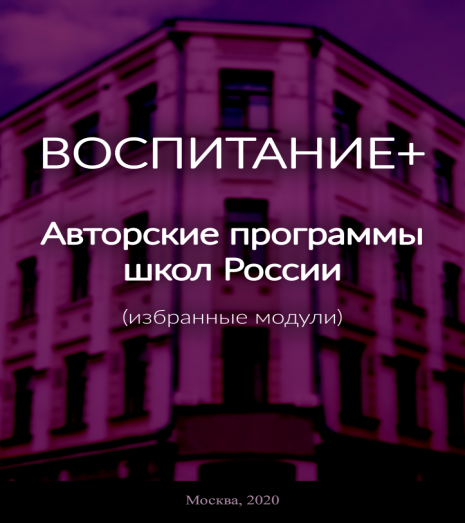 Структура Рабочей программы воспитания внутри ООП по уровням
Рабочая программа воспитания имеет модульную структуру и включает в себя:
описание особенностей воспитательного процесса
цель и задачи воспитания обучающихся
виды, формы и содержание совместной деятельности педагогических работников, обучающихся и социальных партнеров организации, осуществляющей образовательную деятельность
основные направления самоанализа воспитательной работы в организации, осуществляющей образовательную деятельность
Рекомендуемые модули
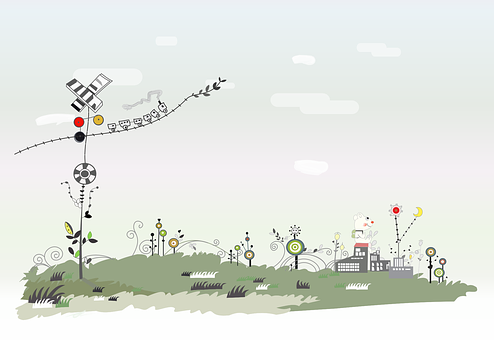 Ключевые общешкольные дела
Классное руководство
Курсы внеурочной деятельности
Школьный урок
Самоуправление
Экскурсии, походы
Профориентация
Школьные медиа
Организация предметно-эстетической среды
Работа с родителями
Урок по PISA?
Модуль «школьный урок» и рабочие программы
ПРИМЕР
18.2.2. ФГОС: Рабочие программы курсов должны обеспечить <…> достижение планируемых результатов освоения основной образовательной программы основного общего образования.
Рабочие программы учебных предметов, курсов, в том числе внеурочной деятельности разрабатываются на основе требований к результатам освоения основной образовательной программы основного общего образования с учетом программ, включенных в ее структуру
Рабочие программы учебных предметов, курсов должны содержать:
1) планируемые результаты освоения учебного предмета, курса;
2) содержание учебного предмета, курса;
3) тематическое планирование, в том числе с учетом рабочей программы воспитания с указанием количества часов, отводимых на освоение каждой темы
03
Мониториг функциональной грамотности
Оргструктура мониторинга
Без задвоения!
Поскольку ФГ – это синтез личностных, метапредметных и предметных результатов, то и мониторинг ФГ – это «главное» из соответствующих диагностик
Дополняем «результирующий» блок мониторинга данными по:
доле педагогов, прошедших подготовку по вопросам ФГ
содержанию и эффектам инструктивно-разъяснительных классных часов
методической работе межпредметных проектных групп
количеству, объему курсов внеурочной деятельности для развития опыта с заданиями работы по модели PISA 
данным о результатах выполнения тестов по модели PISA
Связь уровней PISA и уровней предметного обучения
«НАШИ» уровни
Базовый уровень – задание в 1-2 умственных действия с предметным содержанием, не обремененные УУД. Близко к «старому» репродуктивному уровню. Оцениваем простое воспроизведение. Отметка – «3»
Повышенный уровень – задания в 3-4 умственных действия с предметным содержанием, включающие проверку 1-3- УУД. Близко к «старому» конструктивному уровню. Оцениваем применение в знакомой ситуации. Отметка – «4»
Высокий – задания, для выполнения которых требуется системное знание учебного содержания предмета, способности опереться на его закономерности и связи, чтобы  разобраться в ситуации, не имеющей очевидного хода решения. Обязательно опирается на познавательные УУД. Близко к «старому» преобразующему уровню. Оцениваем применение в незнакомой ситуации. Отметка – «5»
Благодарю за внимание!Galina@prosegment.ru